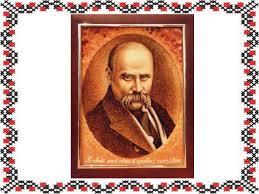 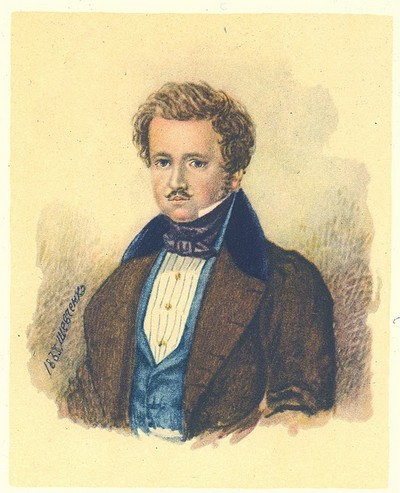 Портрет Енгельгарта
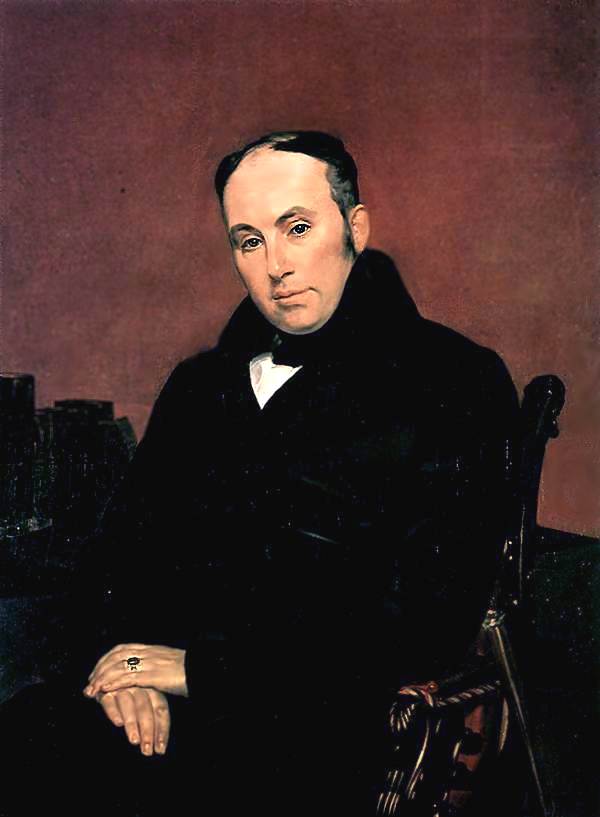 К. БрюловПортрет В. Жуковського
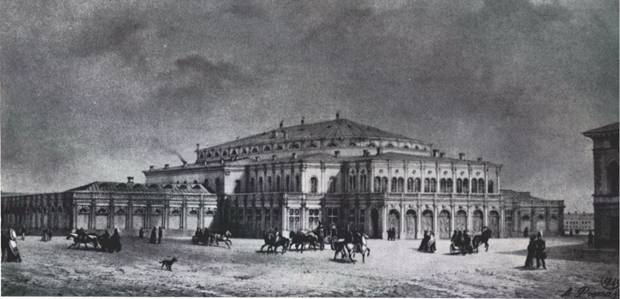 Санкт-Петербург
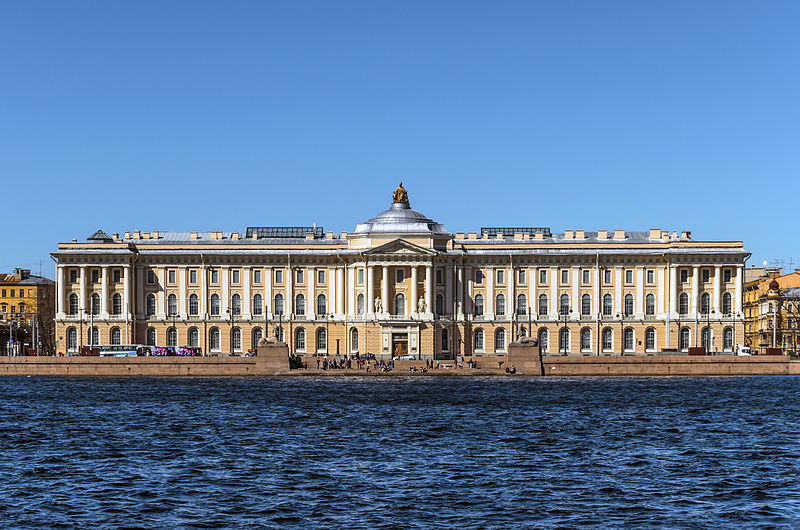 Академія мистецтвСанкт-Петербург
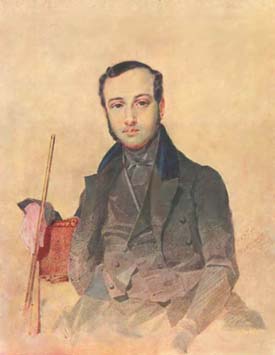 Портрет Є. Гребінки
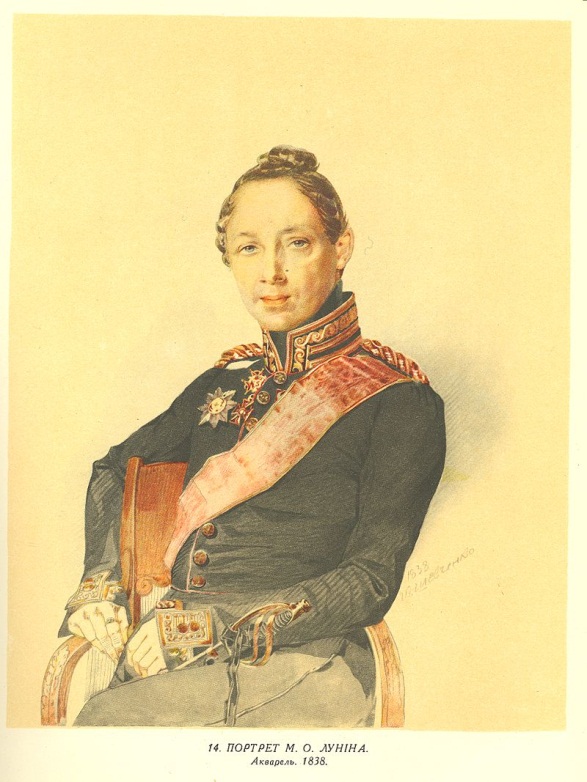 ПортретМ. Луніна
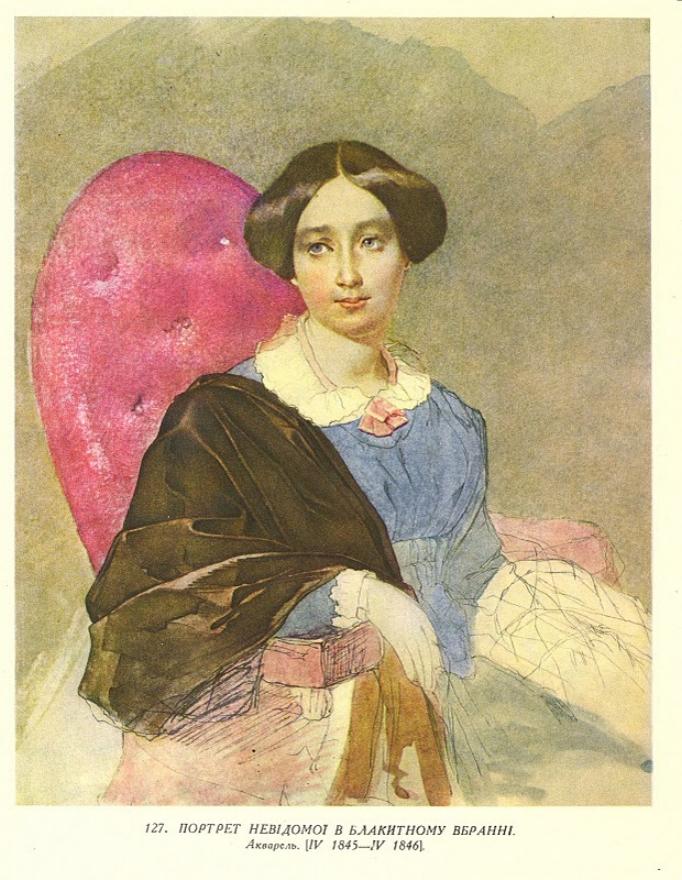 Портрет невідомої в блакитному вбранні
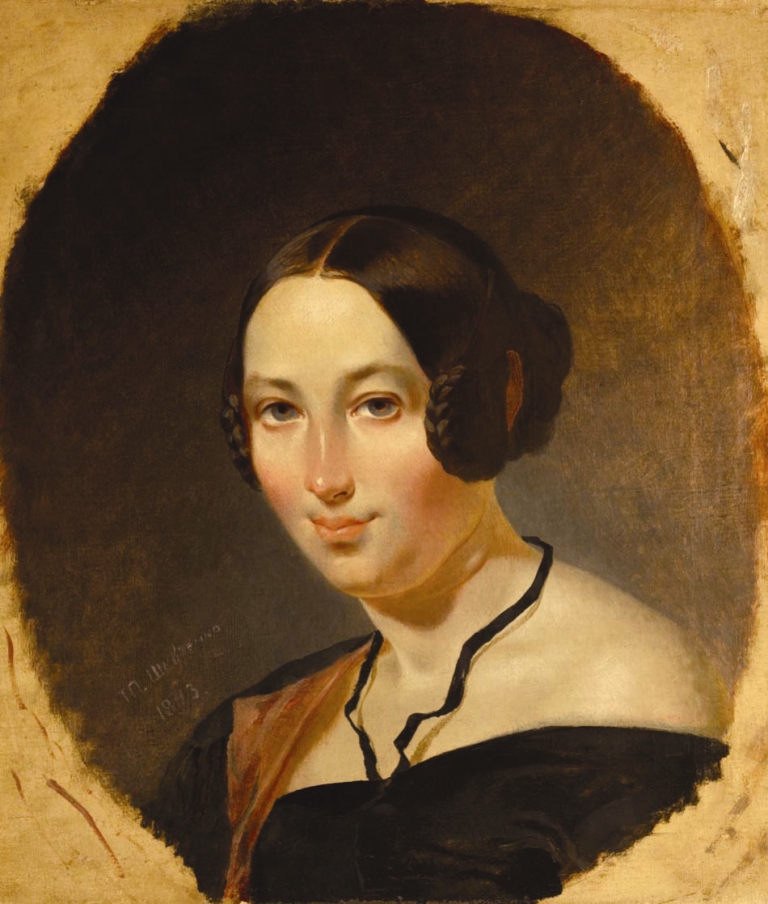 ПортретМаєвської
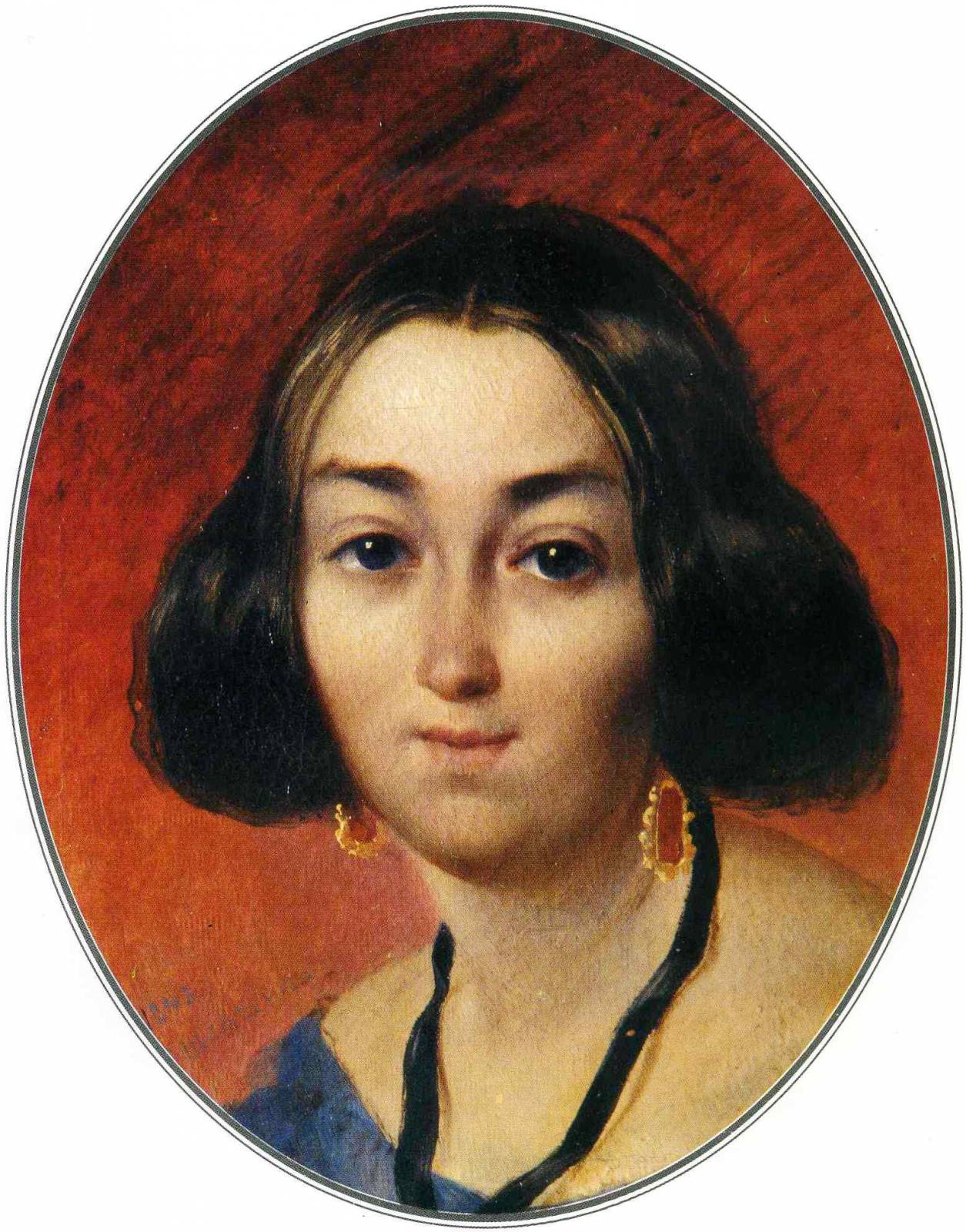 Портрет Г. Закревської
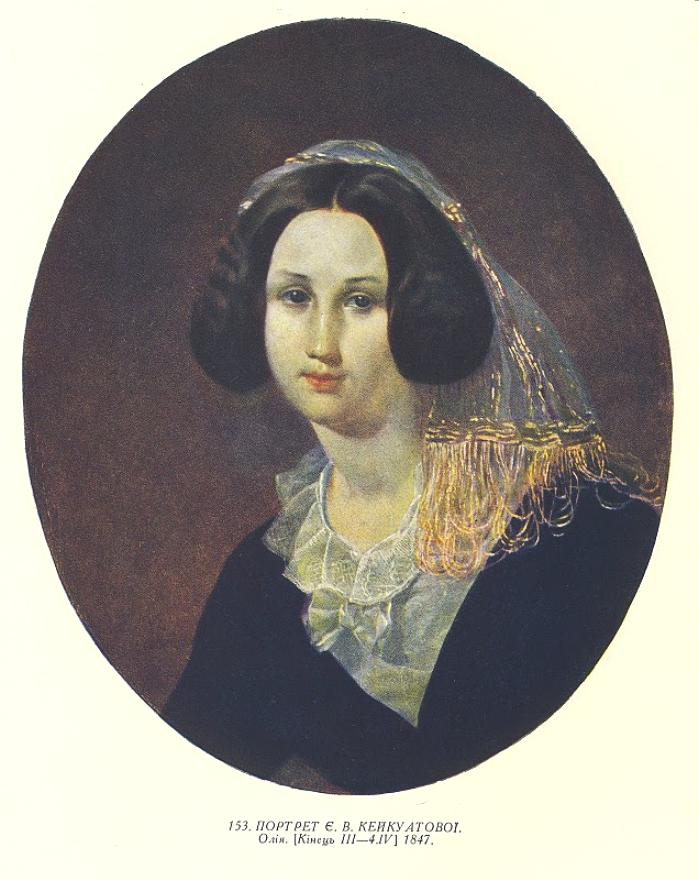 Портрет Є. Кейкуатової
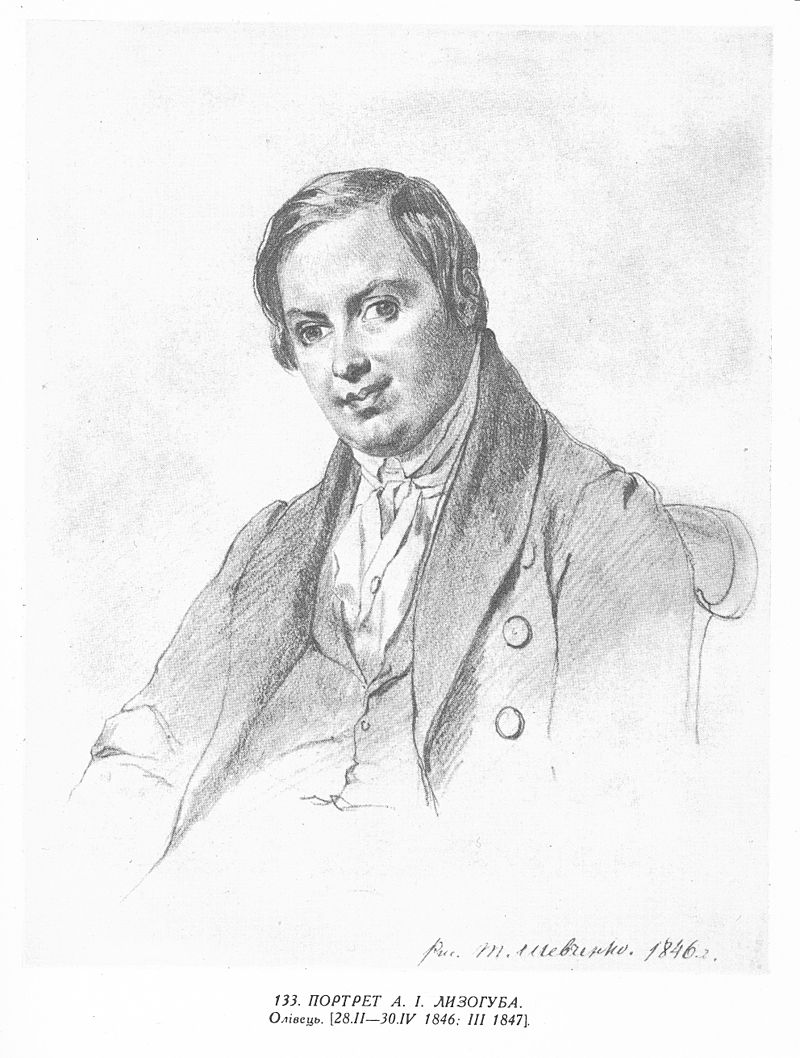 Портрет А. Лизогуба
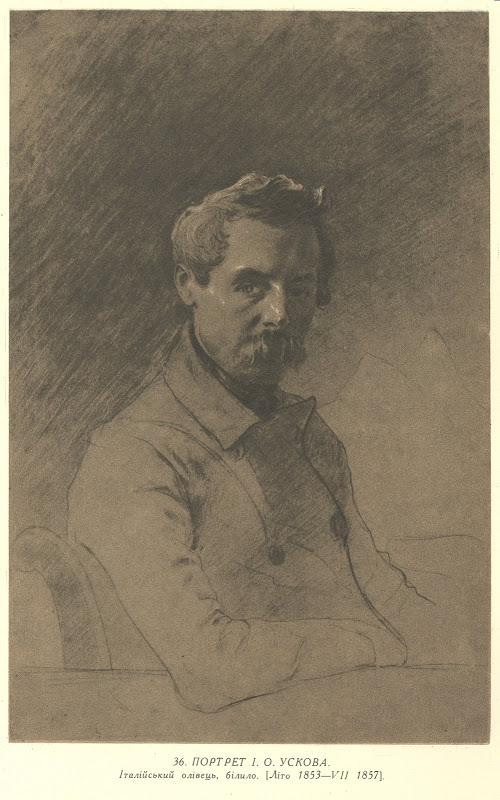 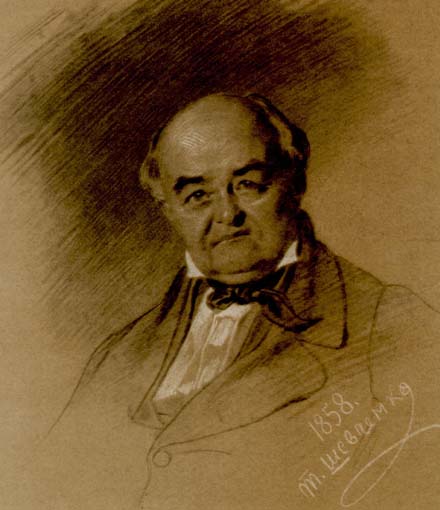 Портрет М. Щепкіна
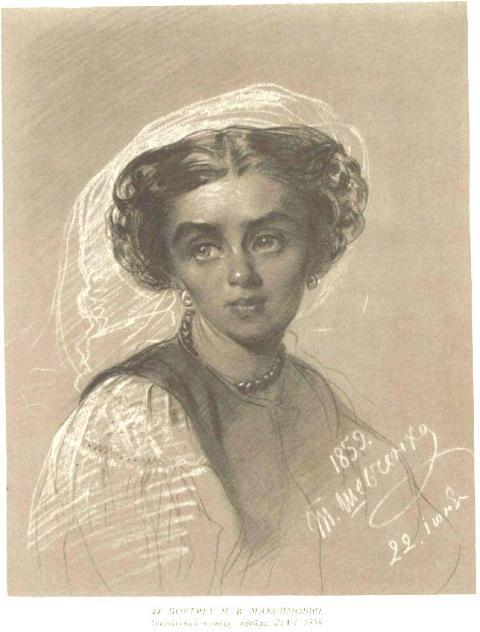 Портрет М. Максимович
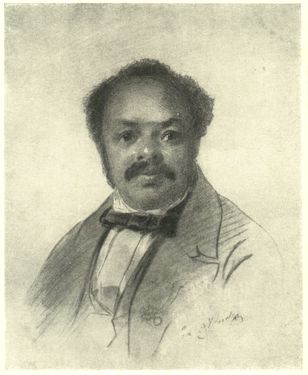 ПортретА. Олдріджа
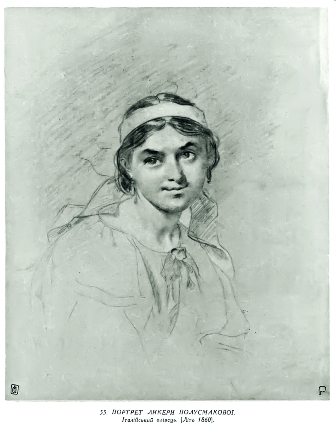 Портрет  Л. Полусмакової
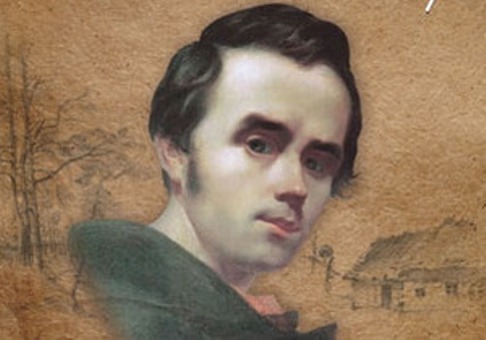 Автопортрет1840 р.
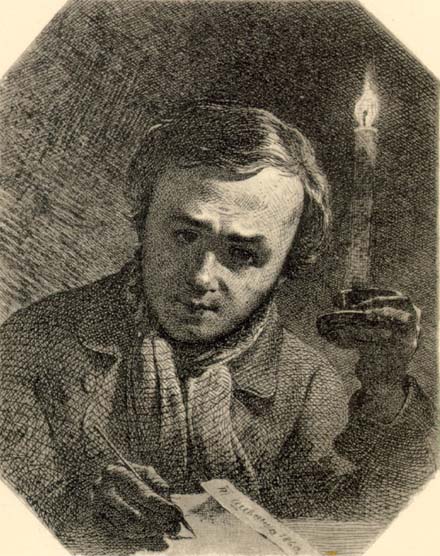 Автопортрет із свічкою
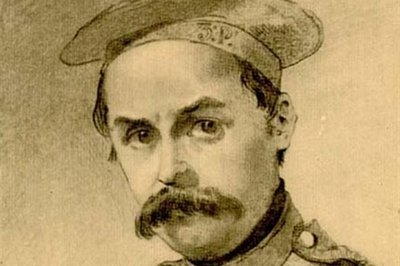 Автопортрет
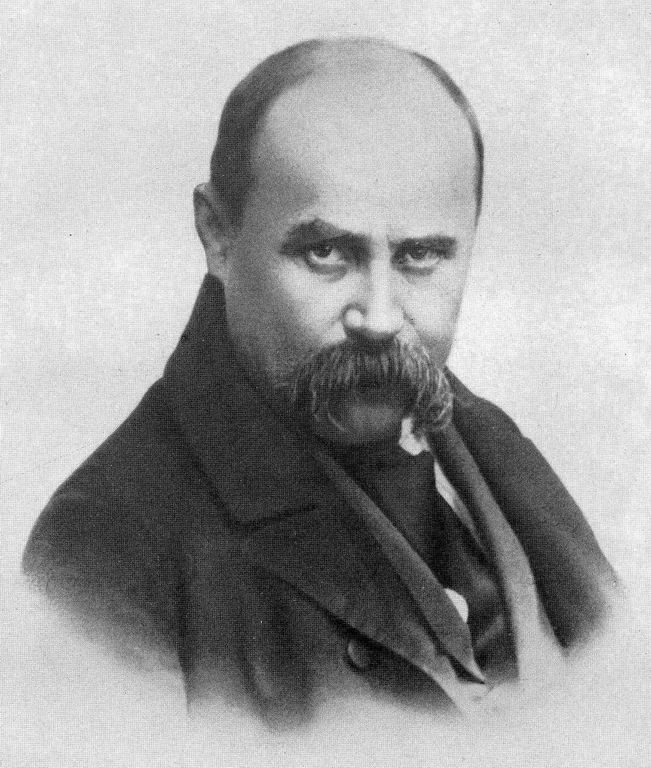 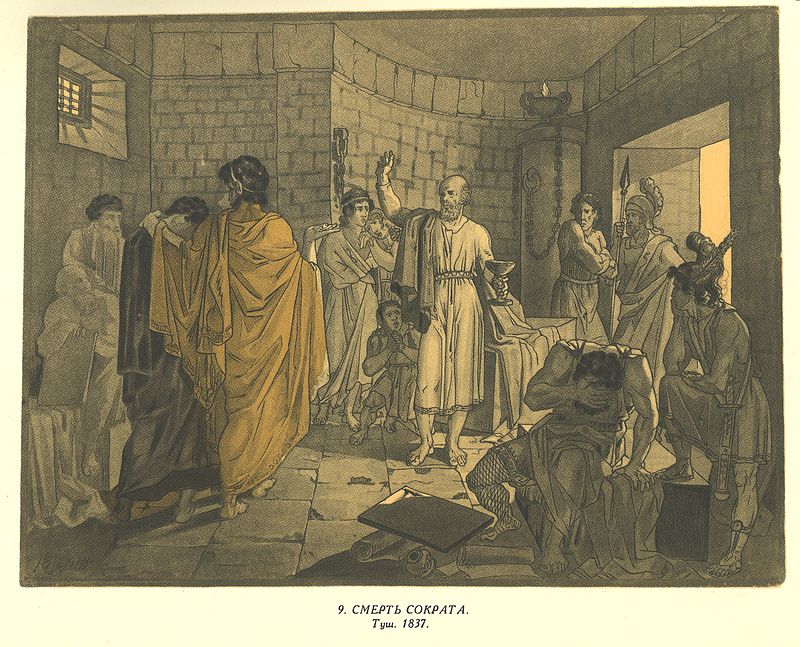 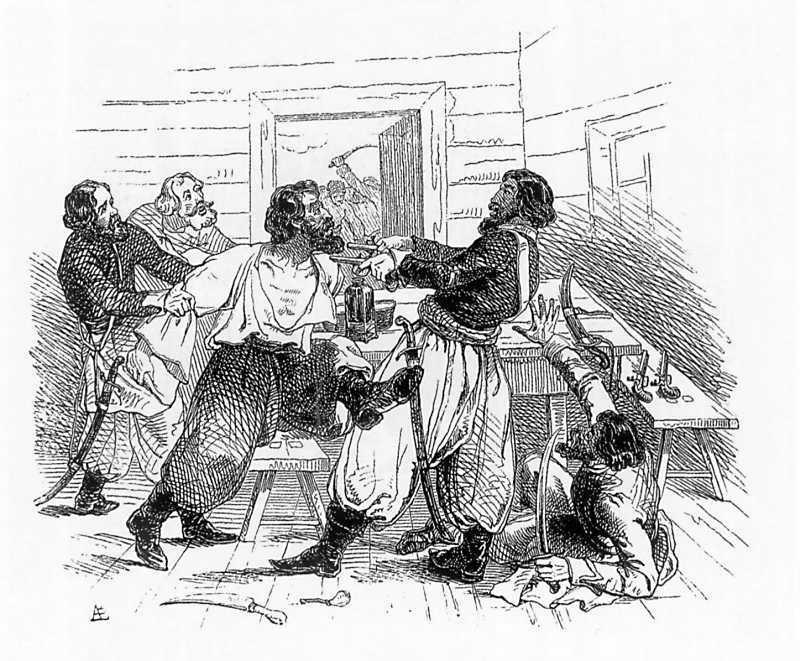 Арешт Пугачова
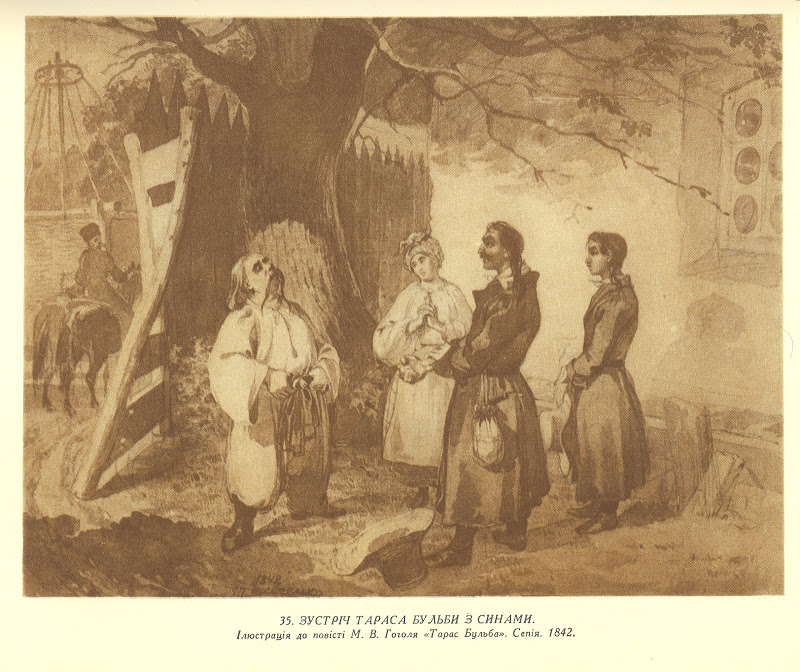 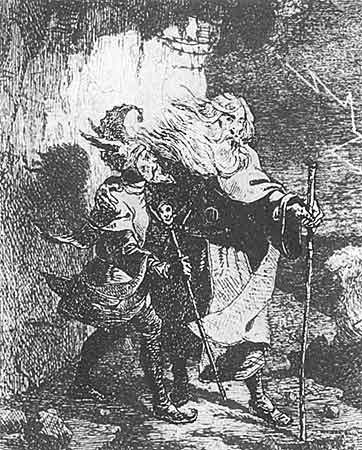 Король Лір
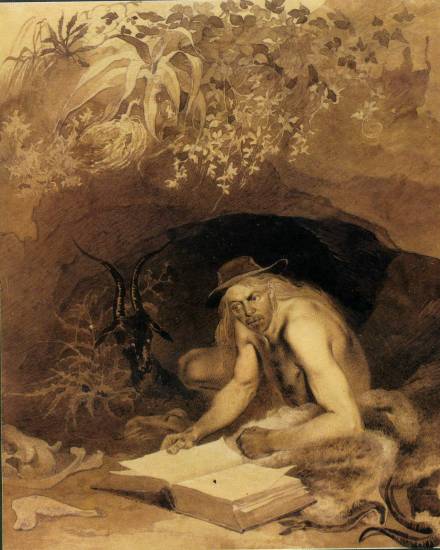 Робінзон Крузо
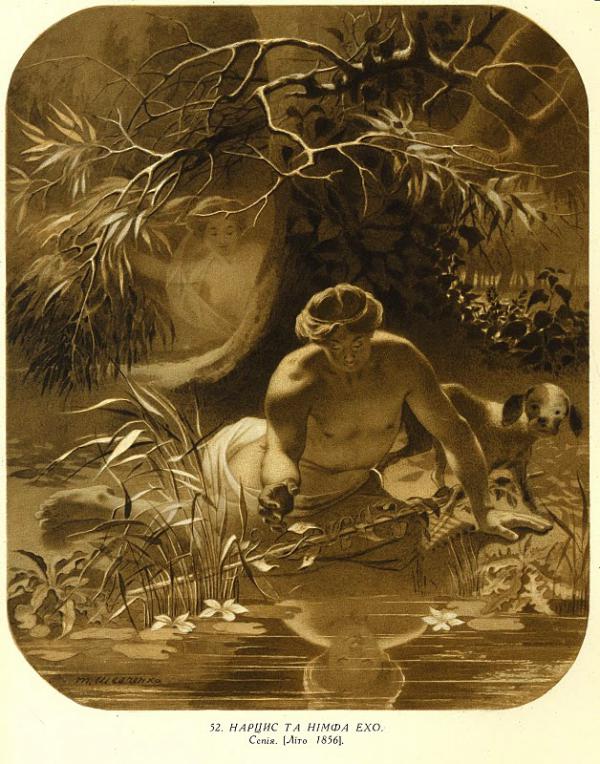 Нарциз та німфа Ехо
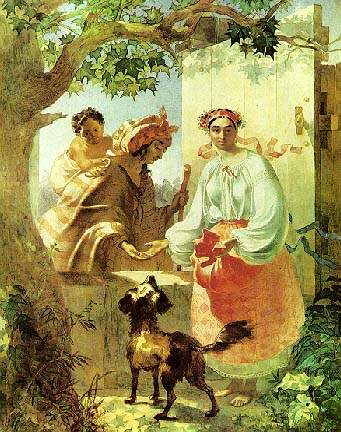 Циганка - ворожка
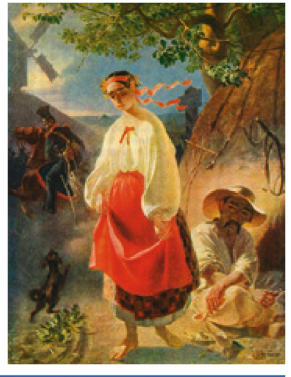 Катерина
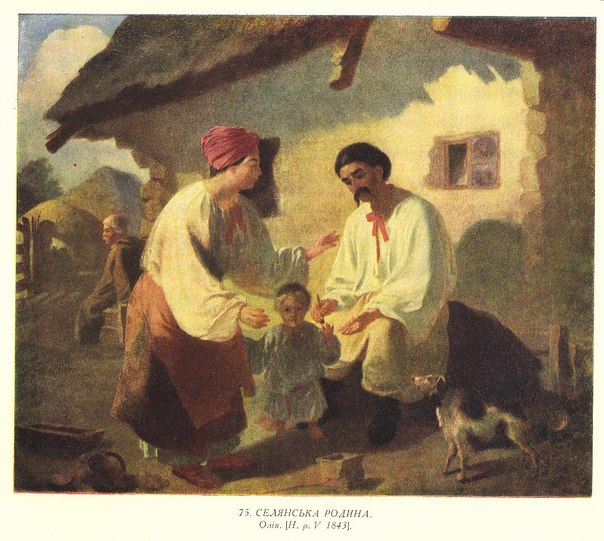 Селянська родина
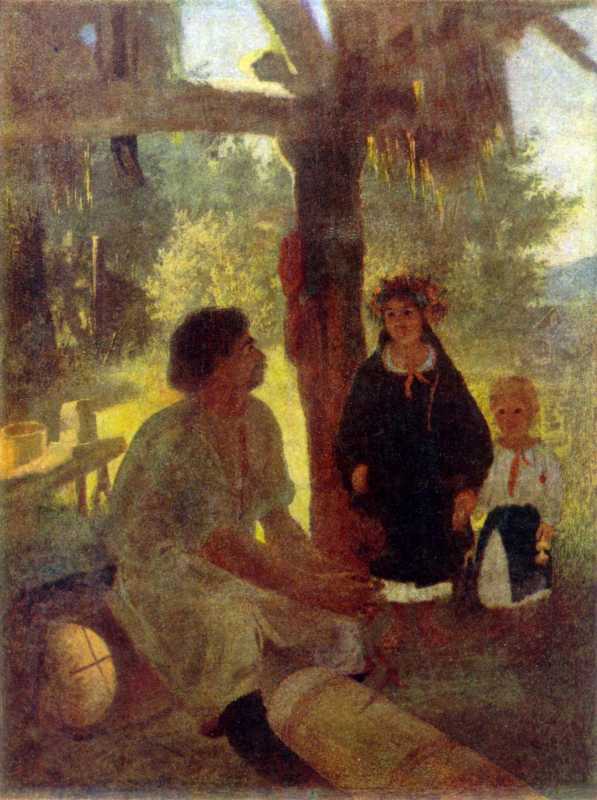 На пасіці
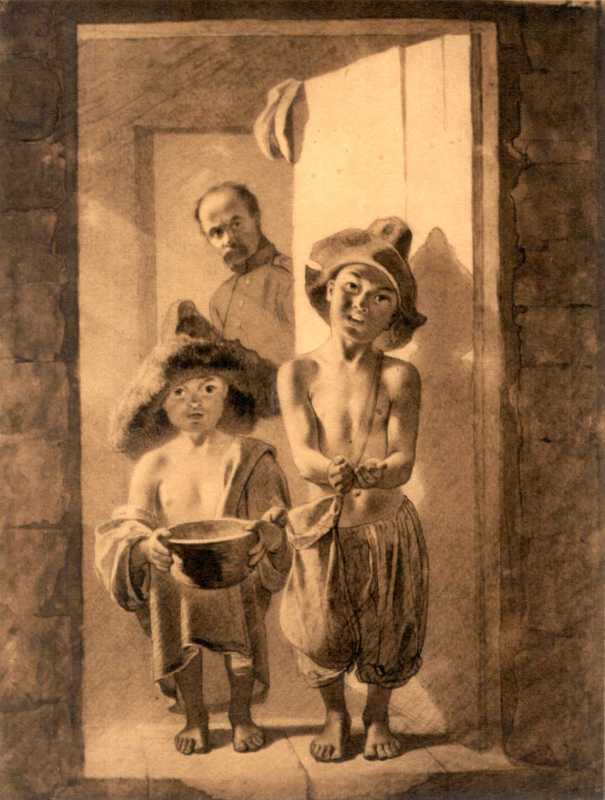 Байгуші
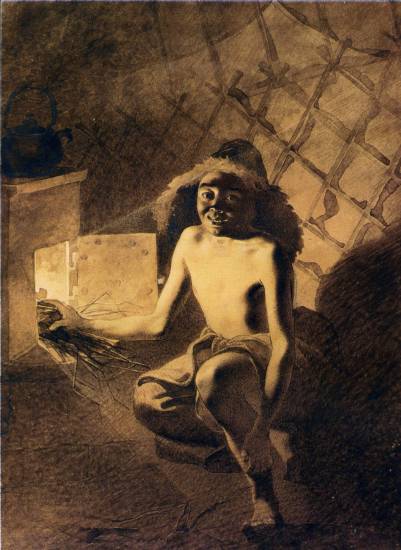 Хлопчик розпалює грубку
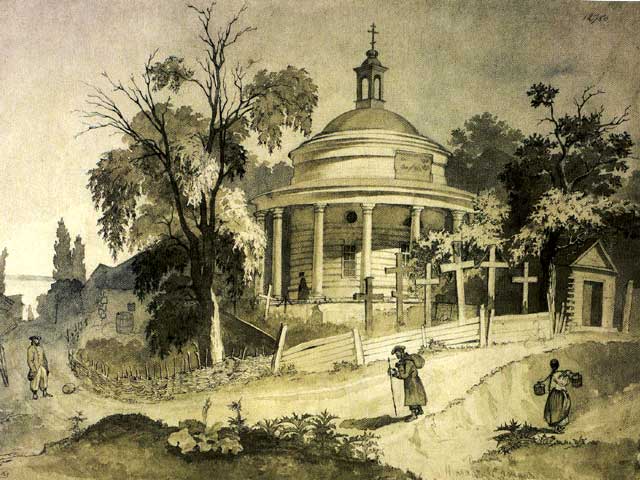 Аскольдова могила в Києві
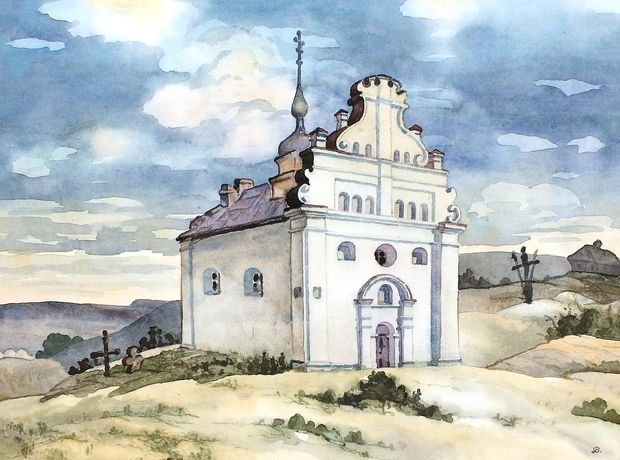 Богданова церква в Суботові
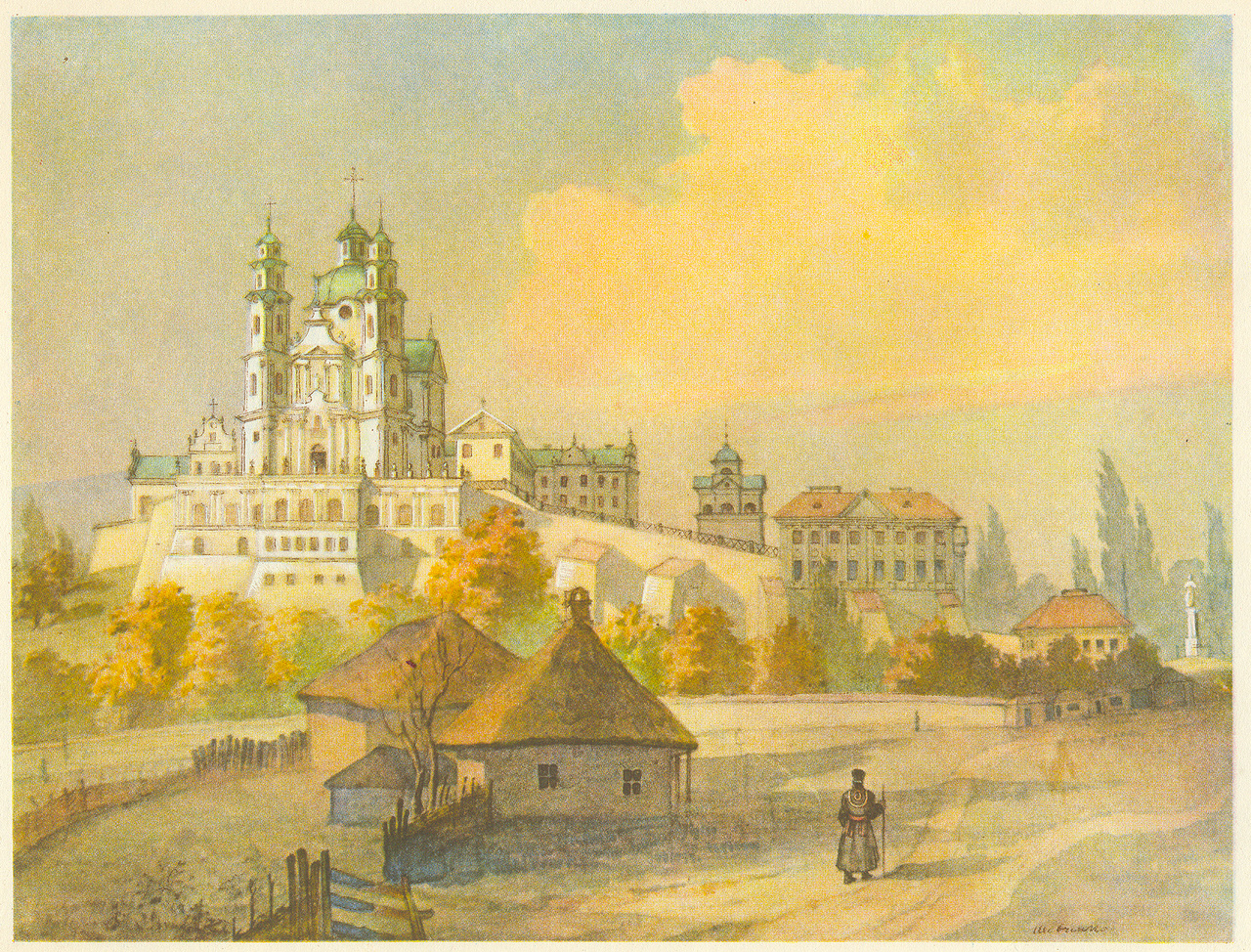 Почаївська Лавра з півдня
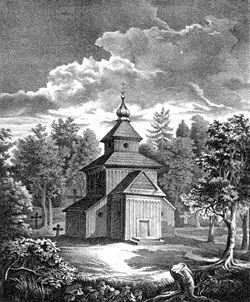 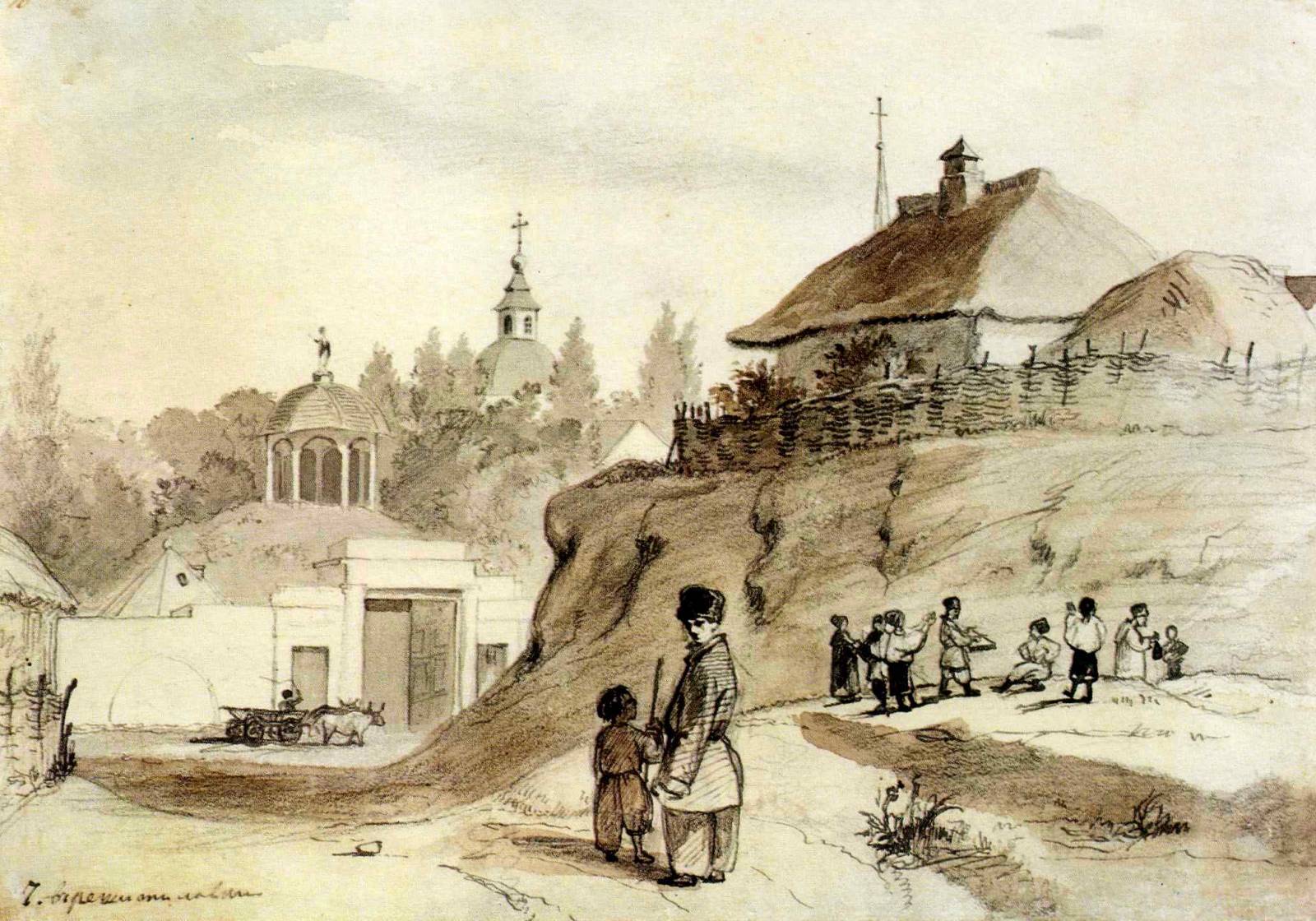 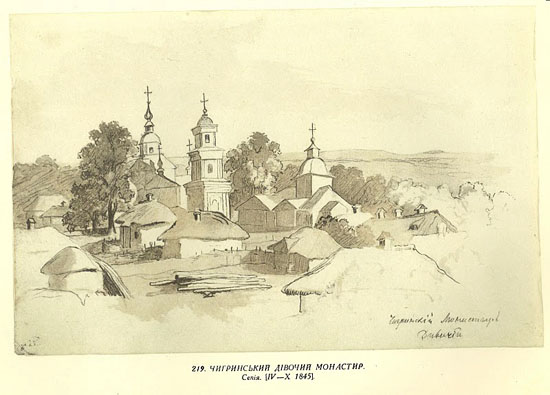 Чигиринський дівочий монастир
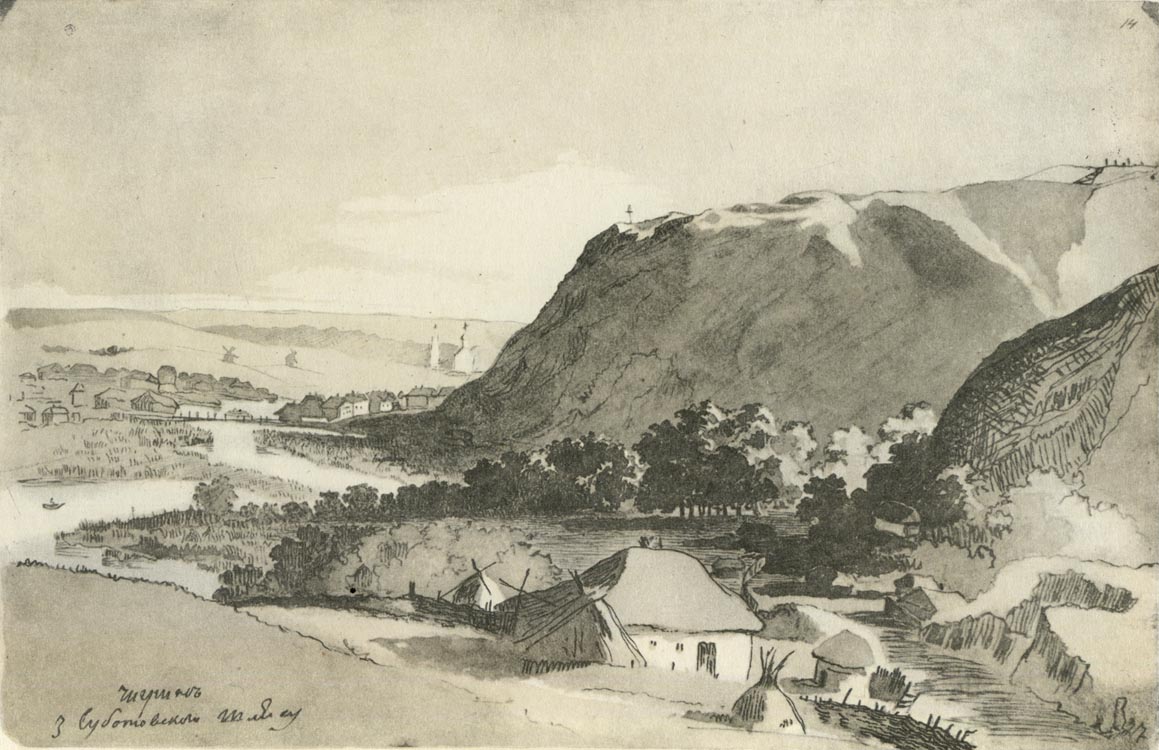 Чернігів із Суботівського шляху
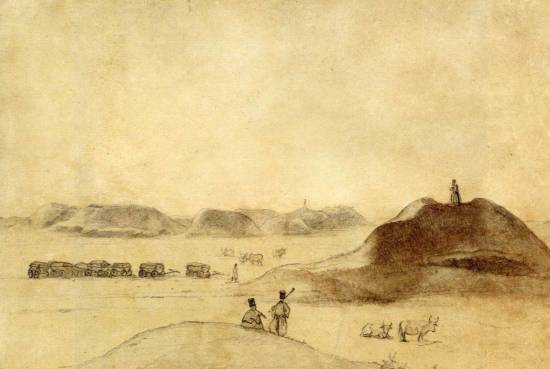 Чумаки серед могил
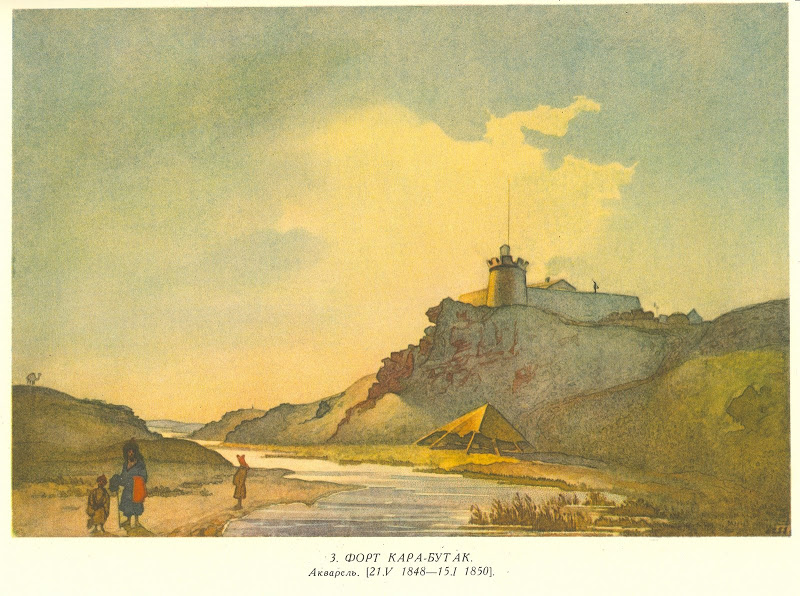 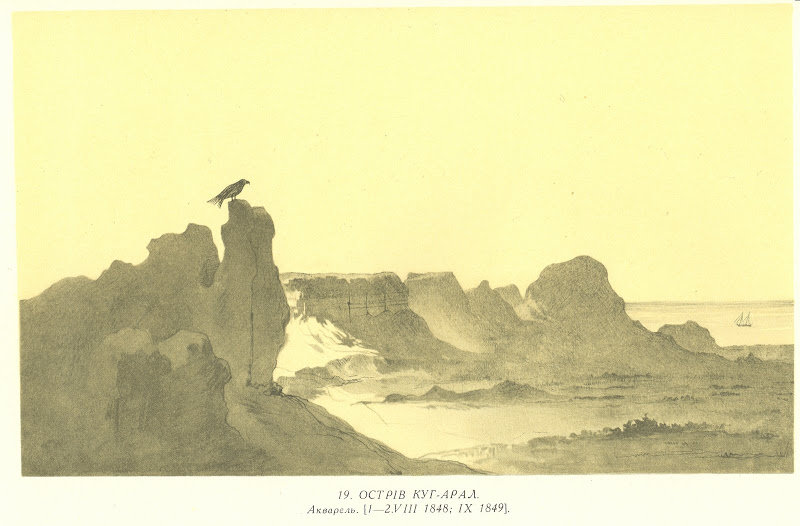 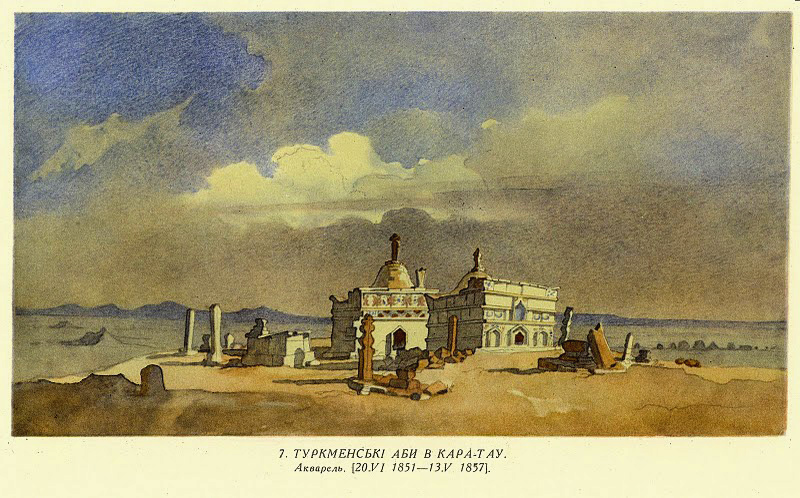 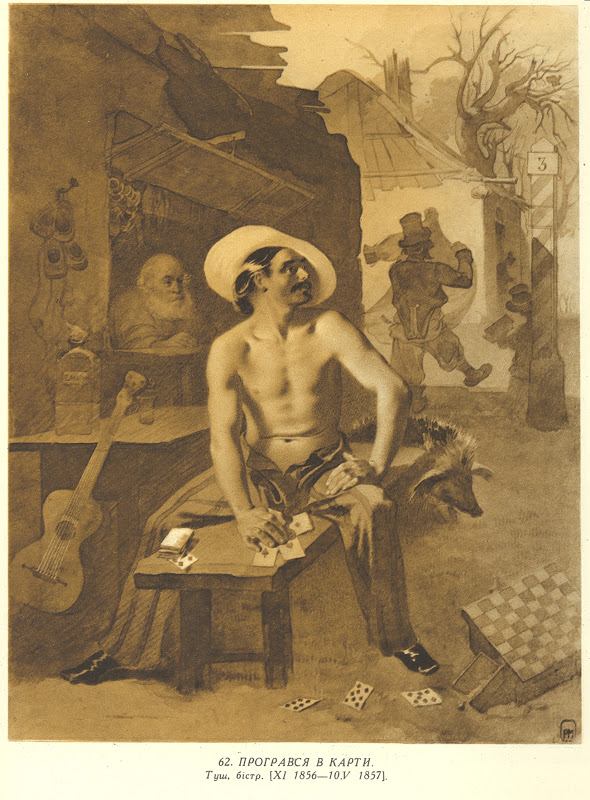 Програвся в карти
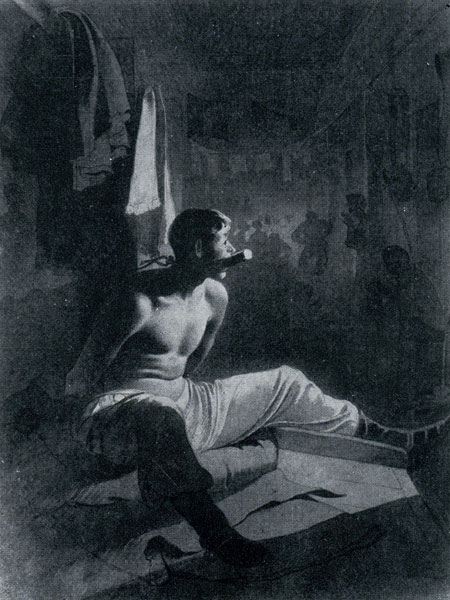 Кара колодкоюіз серії «Притча про блудного сина»
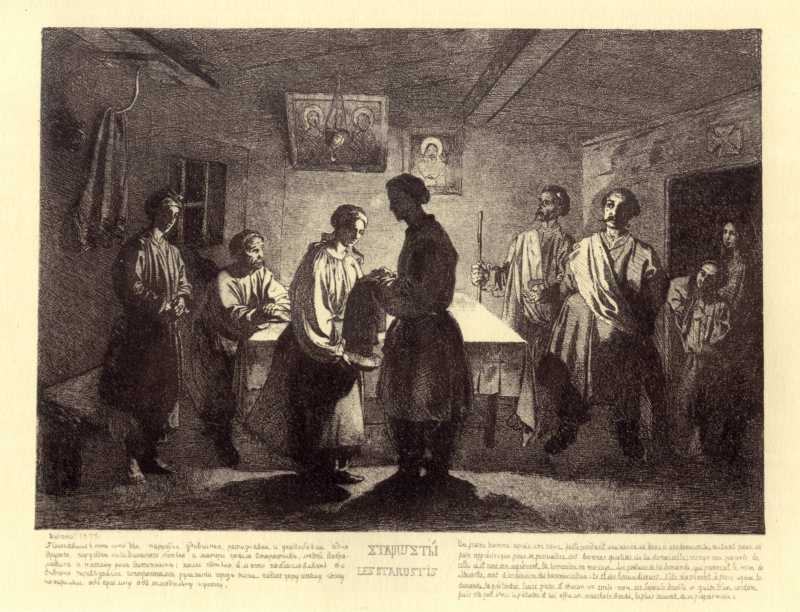 Старости
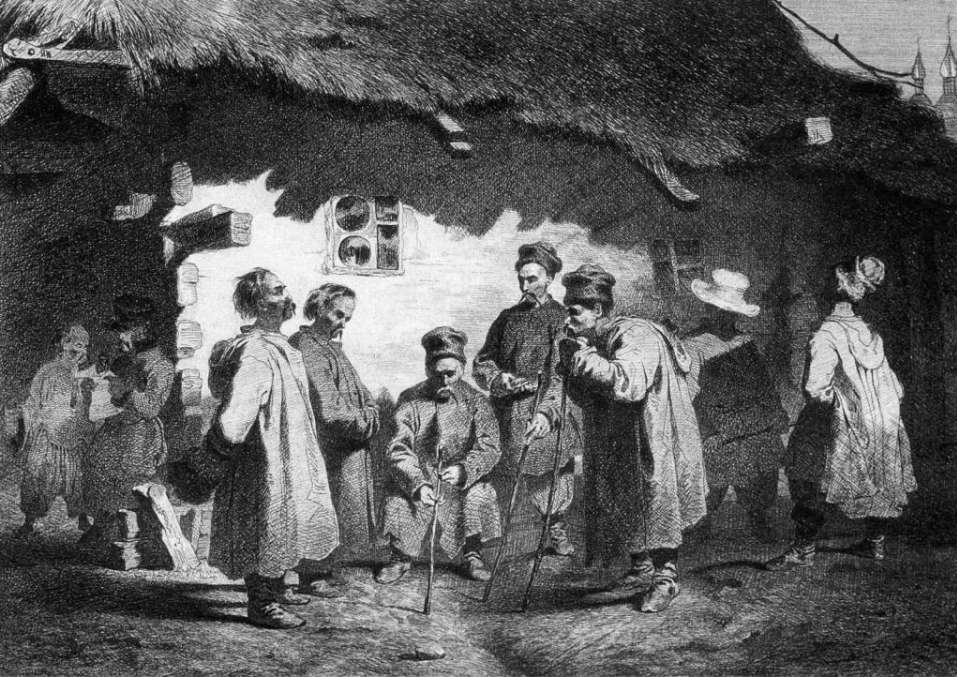 Судна рада
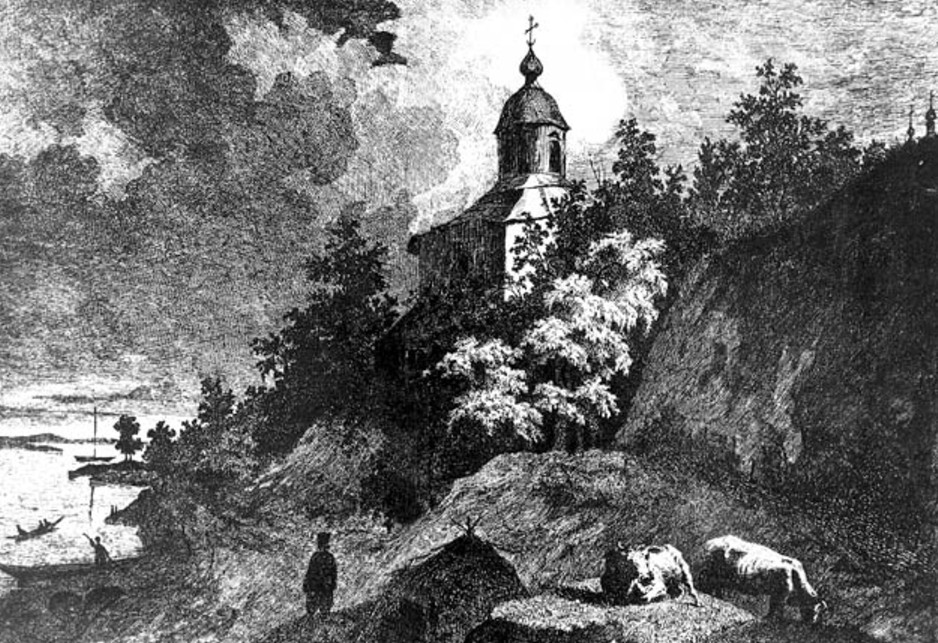 Видубицький монастир
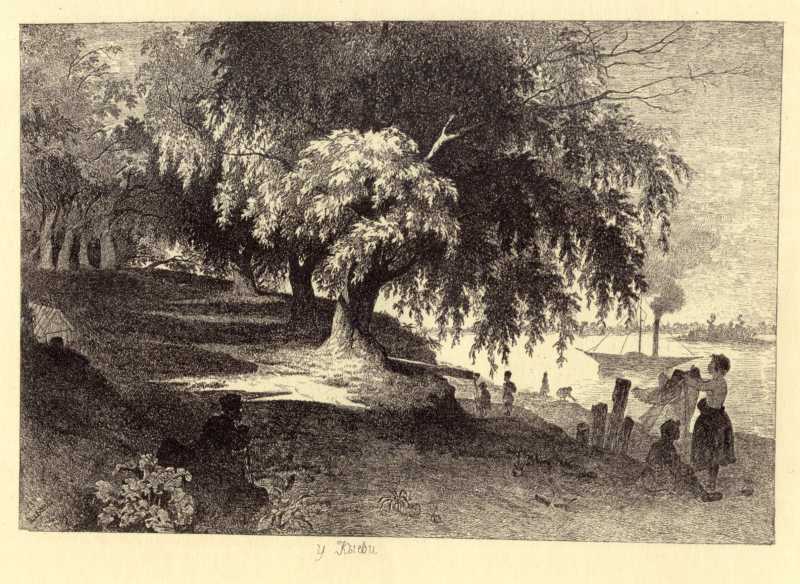 У Києві
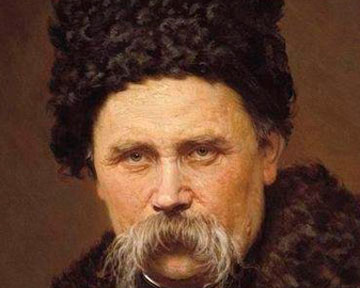 АвтопортретОстанні роки життя
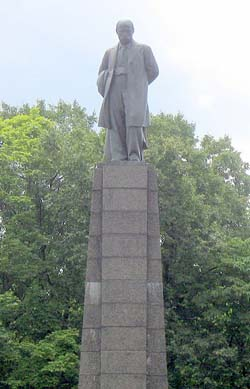 Інтернет-ресурси:
https://uk.wikipedia.org/wiki/Тарас_Григорович_Шевченко
http://www.t-shevchenko.name/uk/Painting.html
http://shevchenko.ukrlib.com.ua/
http://storinka-m.kiev.ua/article.php?id=624
http://taras-shevchenko.in.ua/shevchenko_hudognik.html
http://tarasshevchenko.at.ua/photo/2